I.E.S Virgen de los Reyes
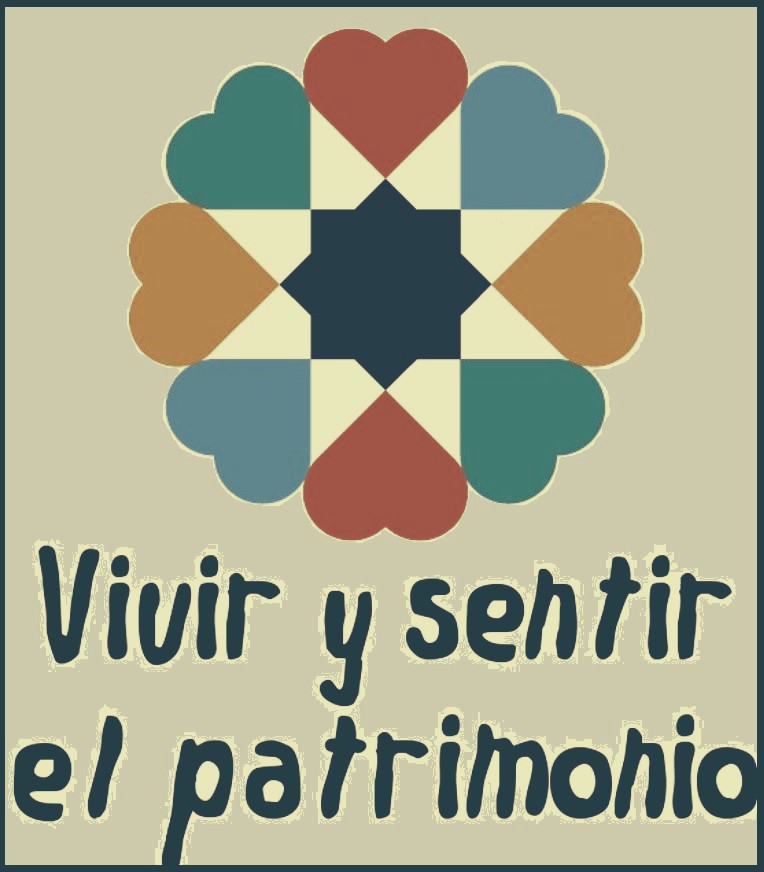 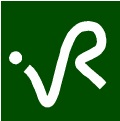 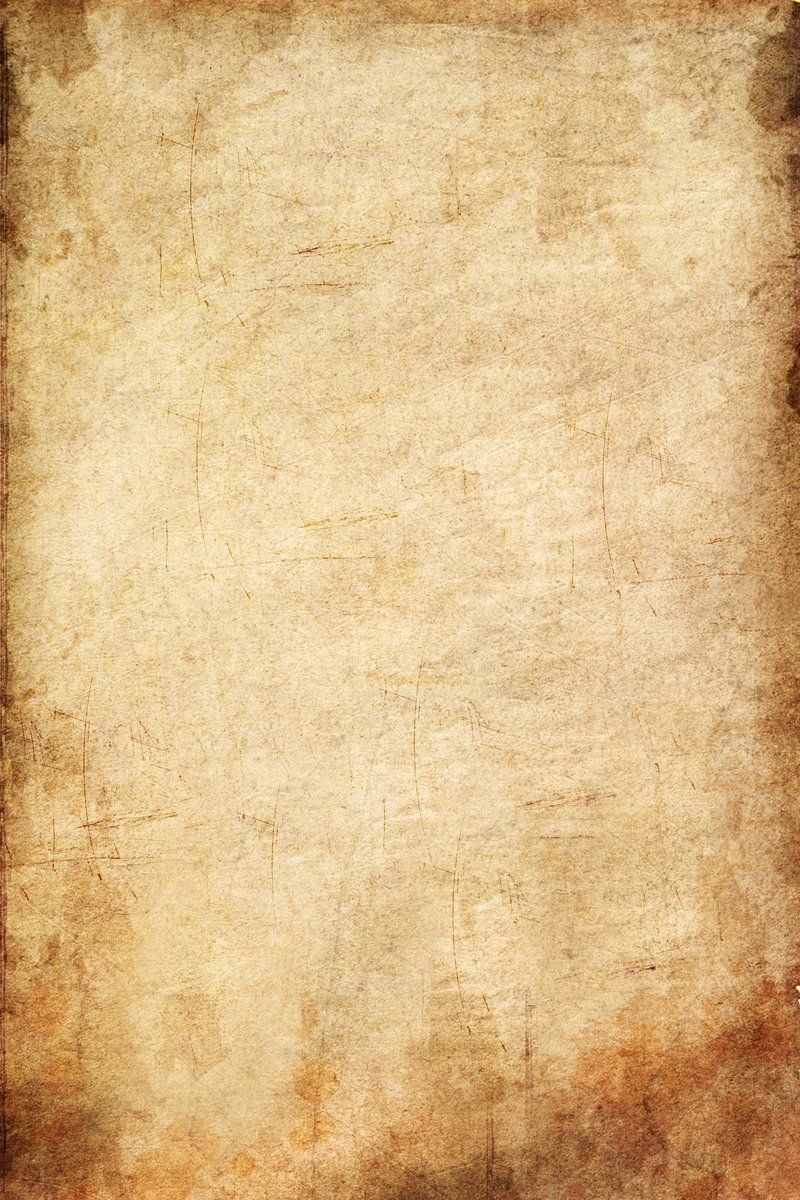 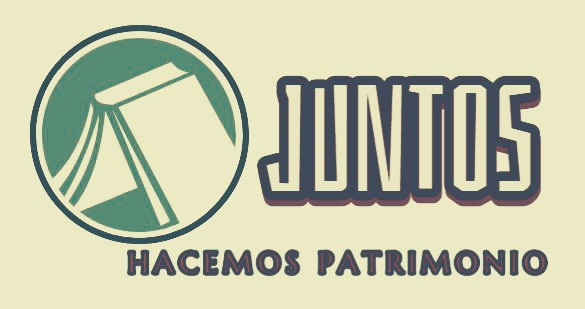 Empezamos un nuevo proyecto educativo que pretende establecer las relaciones cercanas entre el  ALUMNANDO,  la FAMILIA y el PATRIMONIO MONUMENTAL de la ciudad. 

Además este proyecto busca acercar lazos entre nuestra ciudad y el alumnado a través del ocio.
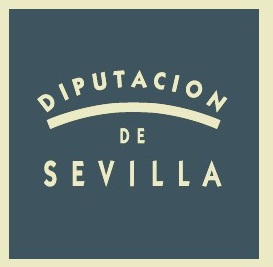 Entidad colaboradora
¿QUÉ NECESITAS?
¿CUÁL  ES TU OBJETIVO?
Puede participar cualquier alumno/a del instituto.
  La actividad consiste en averiguar un monumento emblemático de nuestra ciudad. Las pistas para conseguirlo se ofrecerán mediante la búsqueda de tesoros ocultos. Con la ayuda del móvil puedes encontrar estos tesoros que te acercarán para descubrir el enigma.
SOLO NECESITAS TU    smartphone
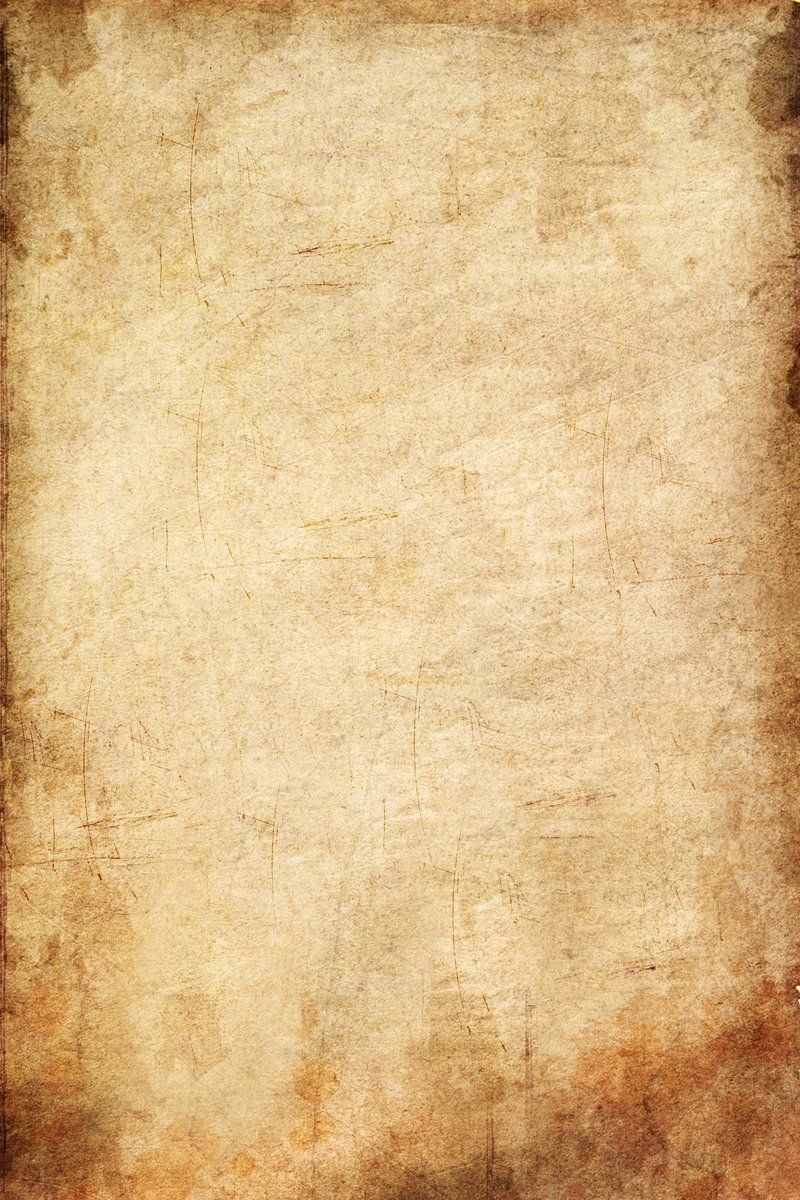 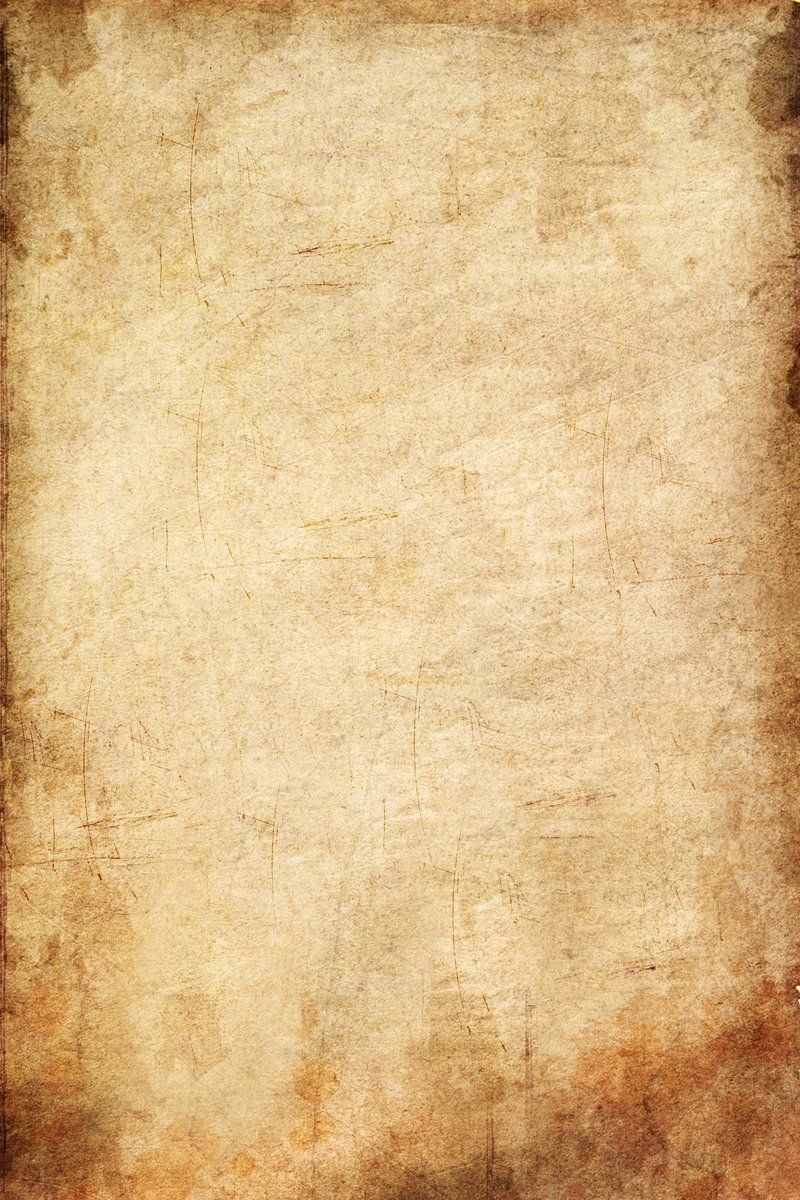 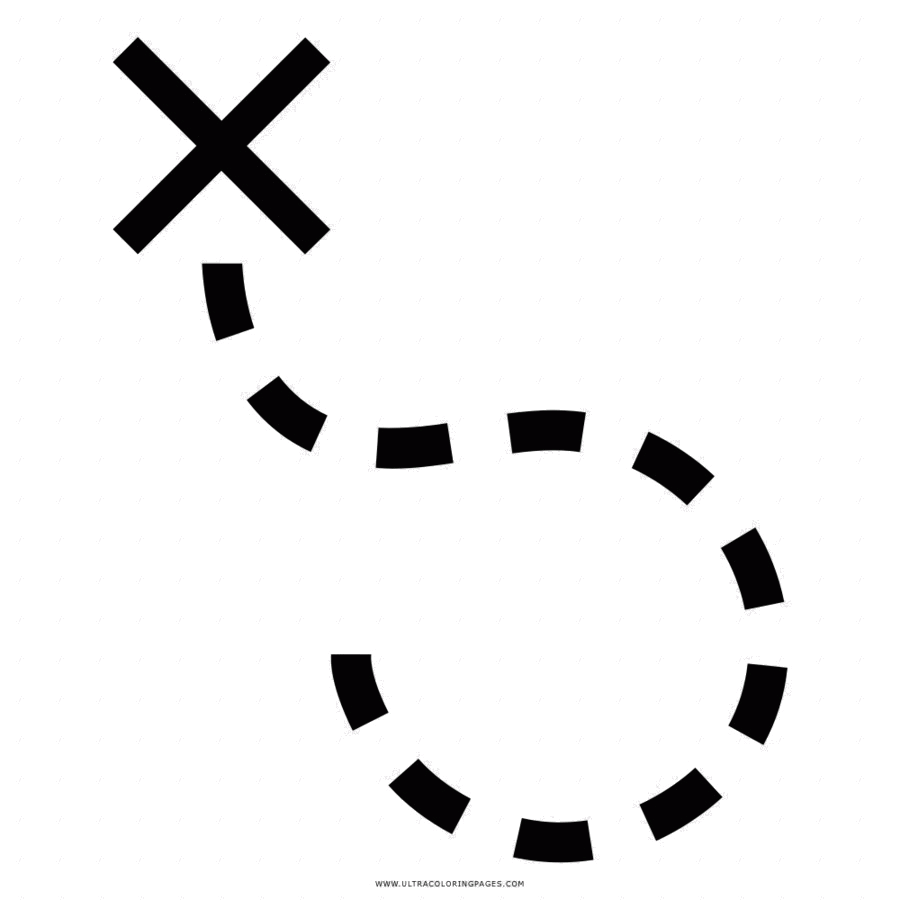 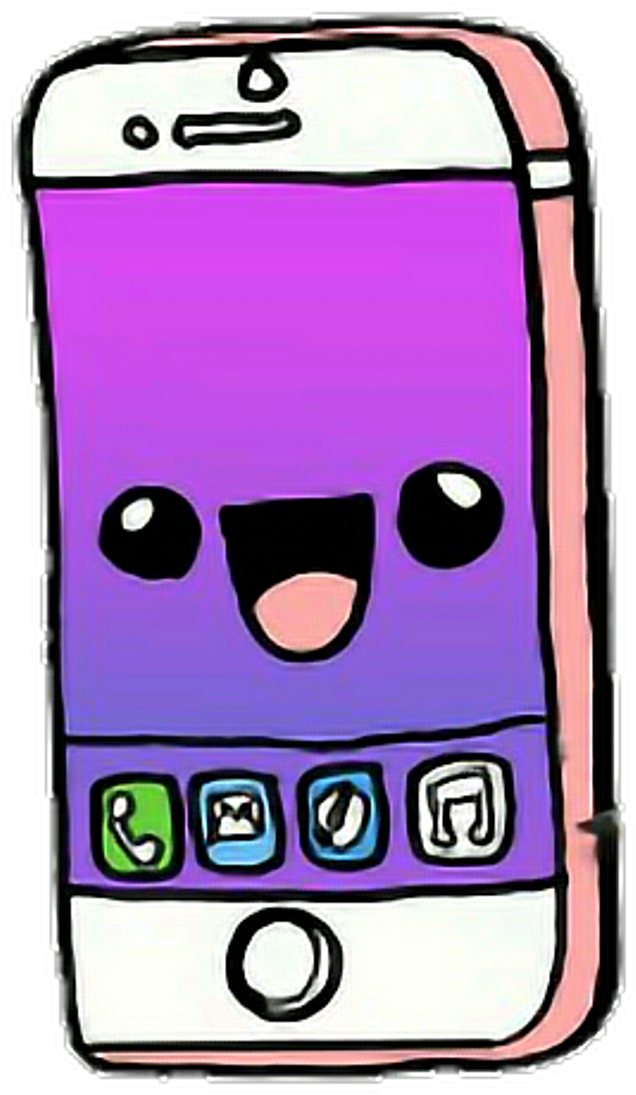 Debes descargarte las 
APLICACIONES GRATUITAS:
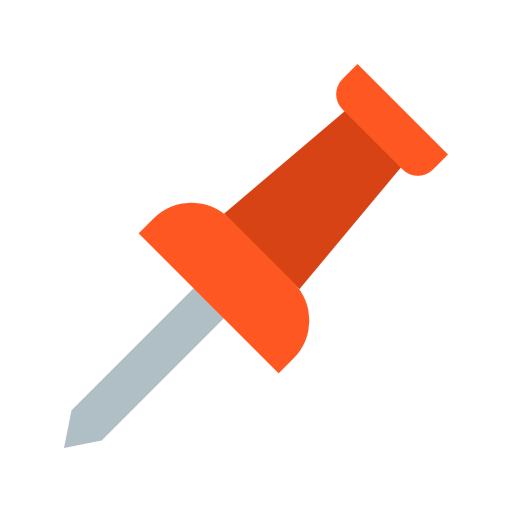 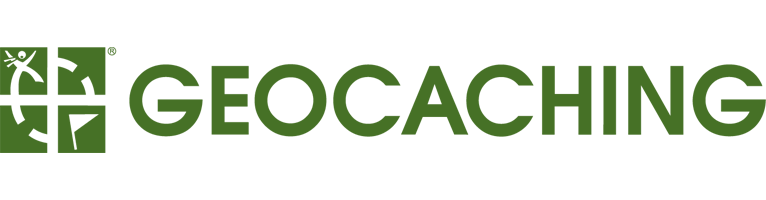 La ubicación de los tesoros estarán junto a un famoso monumento de la ciudad. Por cada uno descubierto se te concederá una pista para conseguir la CLAVE.
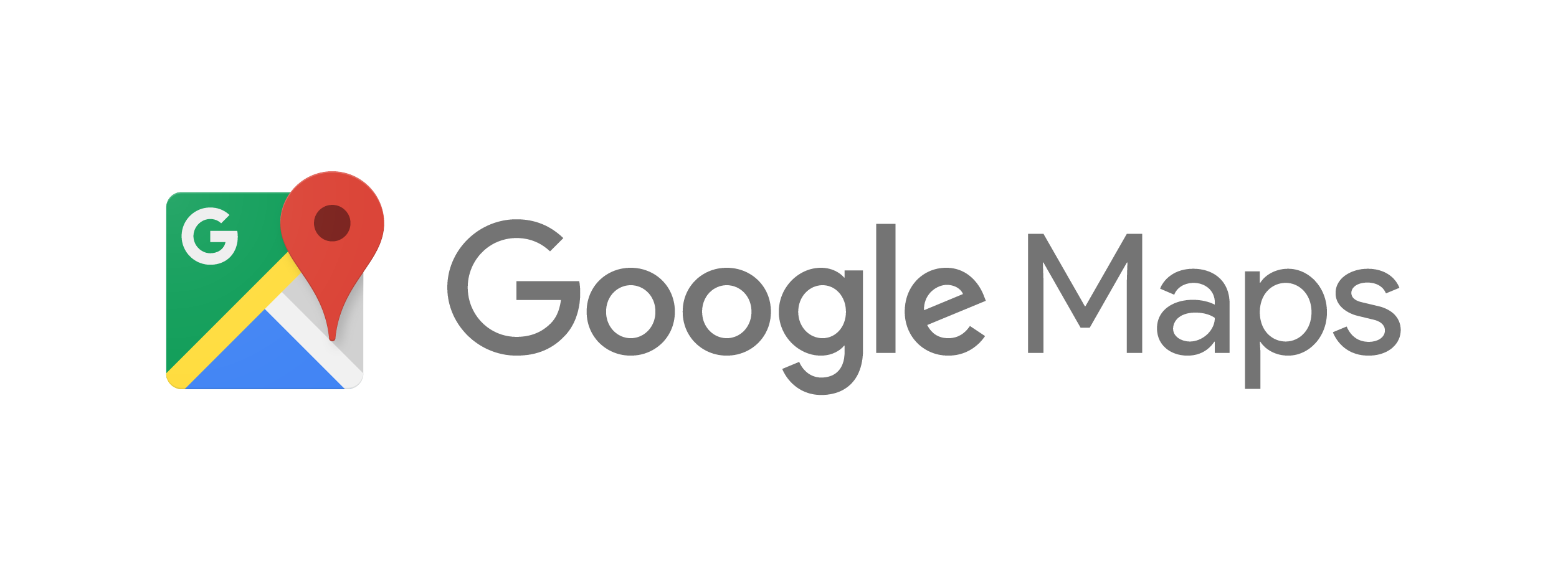 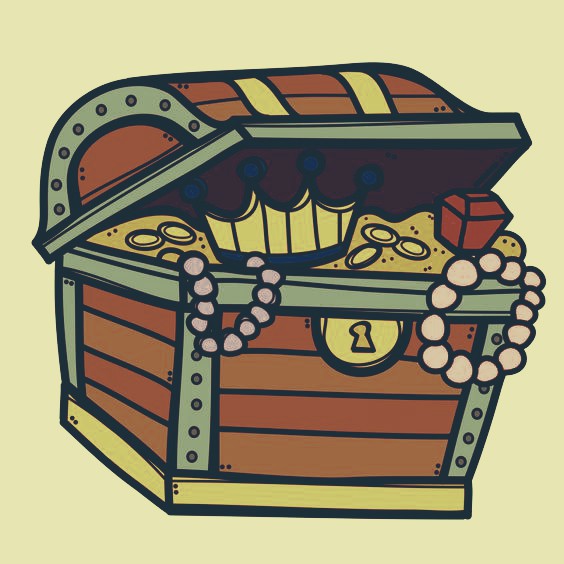 2
INSTRUCCIONES
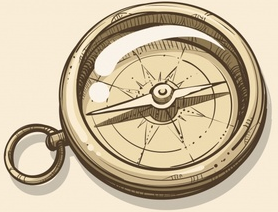 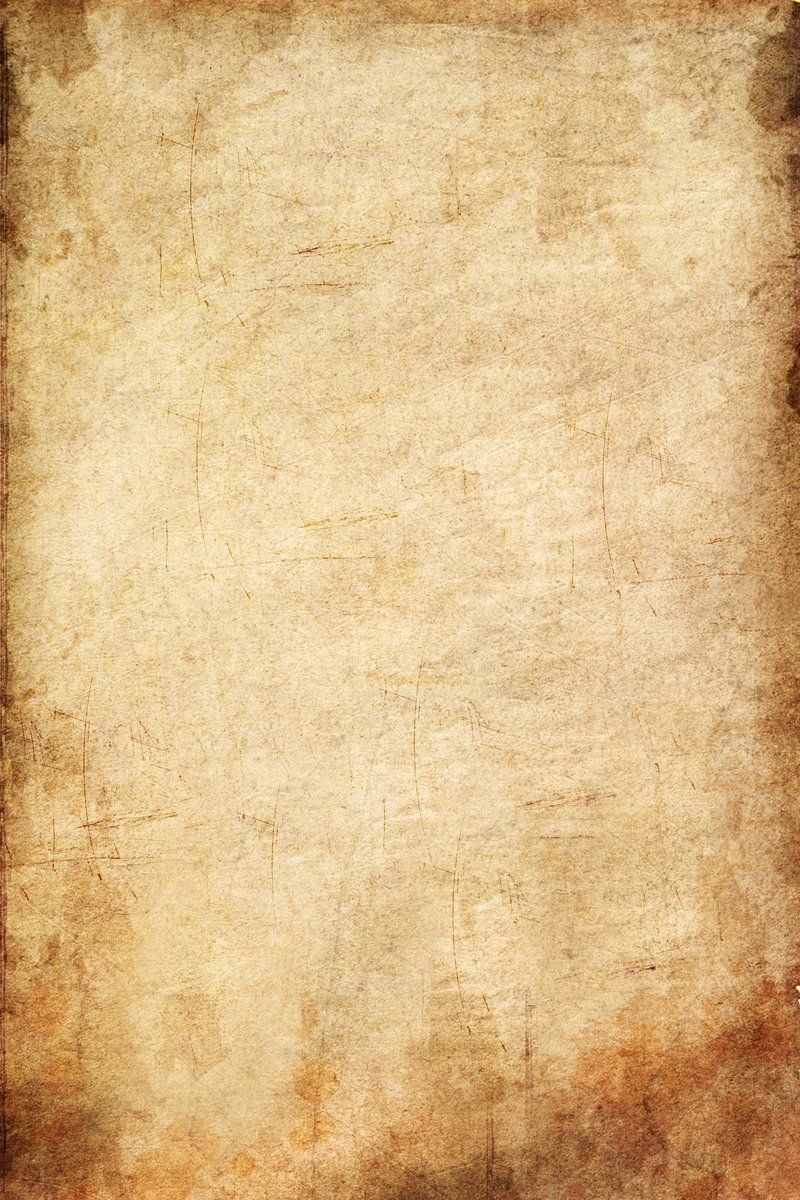 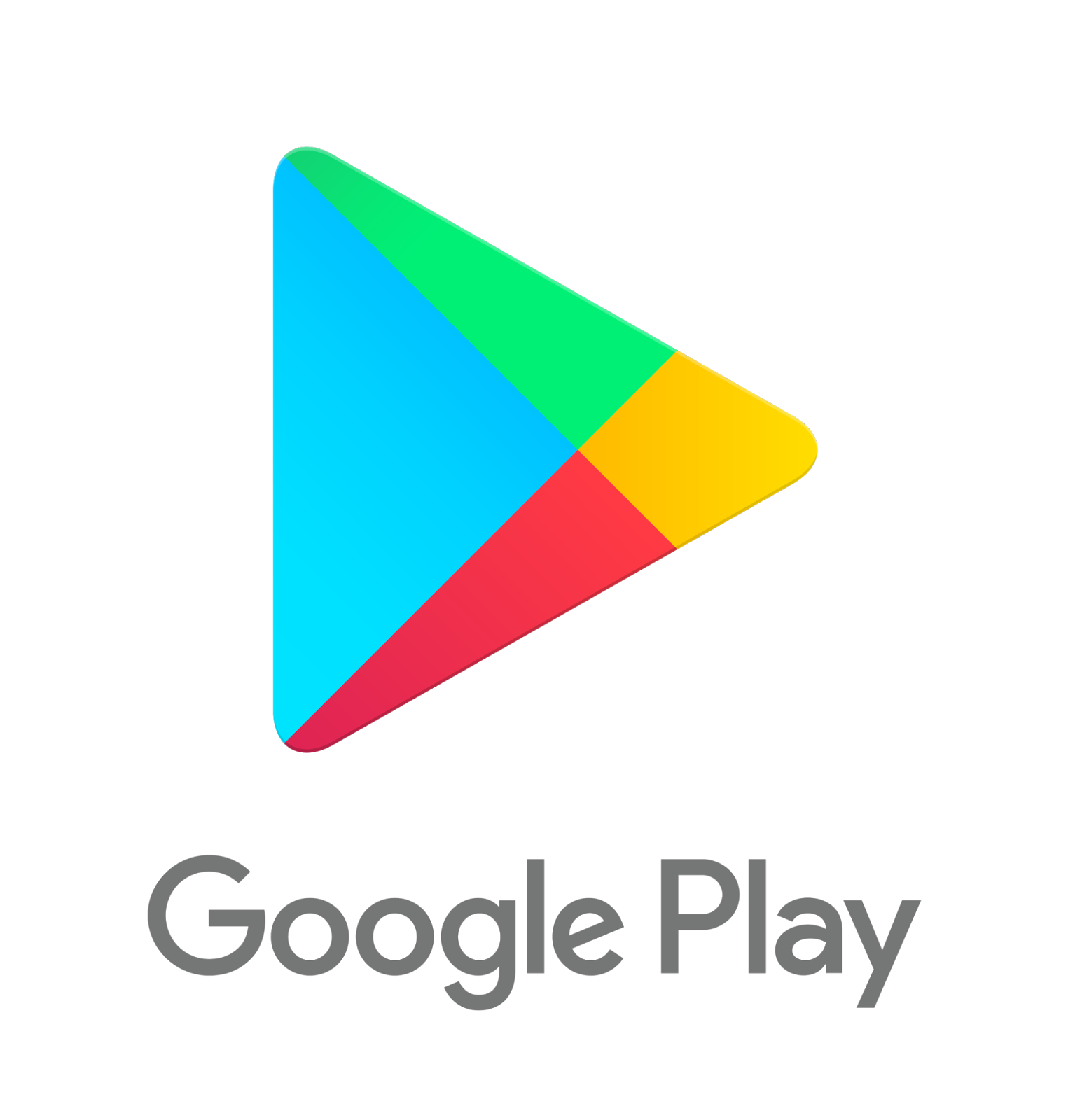 Descarga e instala  las aplicaciones solicitadas en           
  Regístrate  en la aplicación GEOCACHING de forma gratuita.
  Mira  la lista de códigos de los geocachés que necesitas para buscar.
  Planifica la búsqueda del tesoro. Cuando encuentres algún tesoro, hazte un    SELFIE junto al monumento.    
  Envía la foto al CLASSROOM habilitado para esta actividad . El código de la clase es 13j9wdw
  Una vez verificada la  foto, se le enviará de forma personalizada  la pista correspondiente.      
  Cuando sepas la solución al enigma del monumento que buscamos, envía un correo a la plataforma.
3
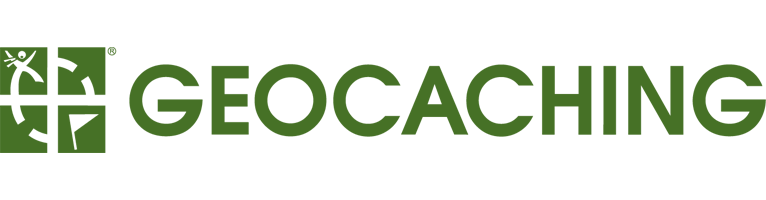 El geocaching es un juego de búsqueda de tesoros al aire libre, en el mundo real, usando dispositivos GPS. Los participantes se dirigen a unas coordenadas GPS en concreto, y entonces tratan de encontrar el geocaché (contenedor) oculto en esa ubicación.
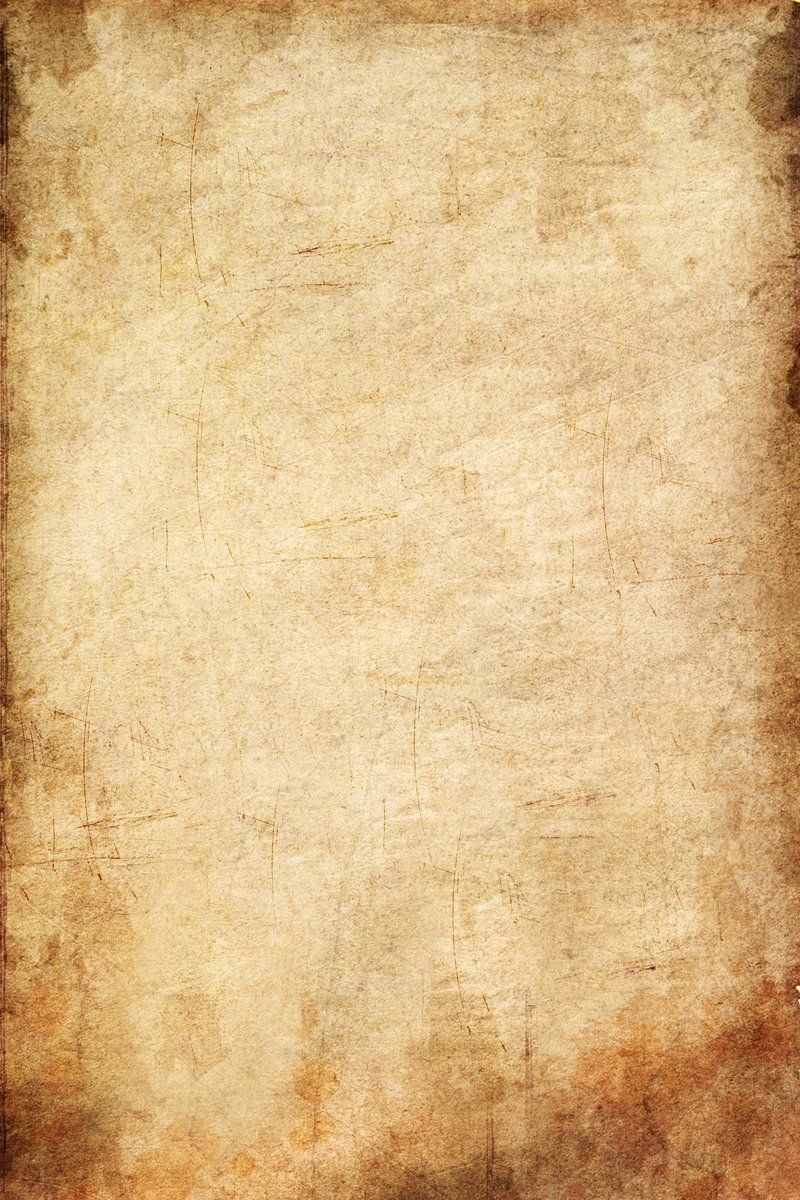 ¿CÓMO UTILIZAR LA APLICACIÓN?
Introduce el código que más adelante se te proporcionará, en el apartado GEOCACHÉ
(Empieza por GC)
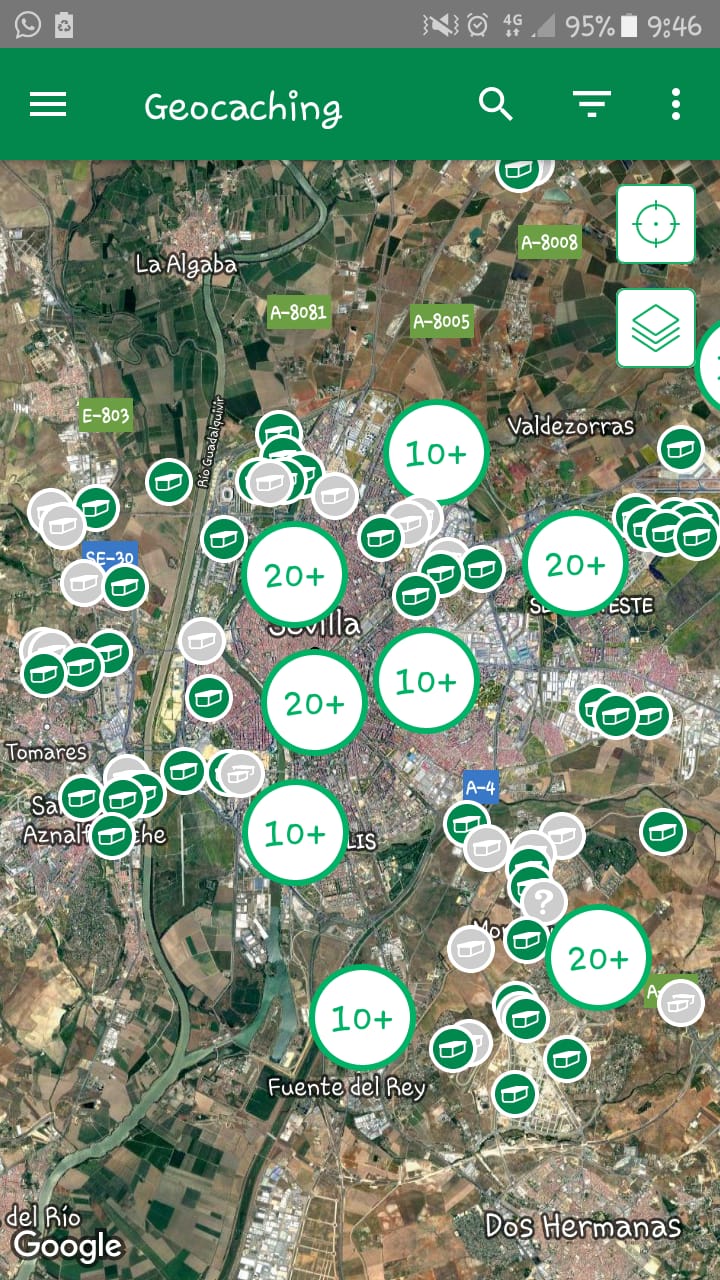 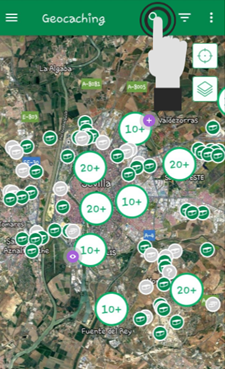 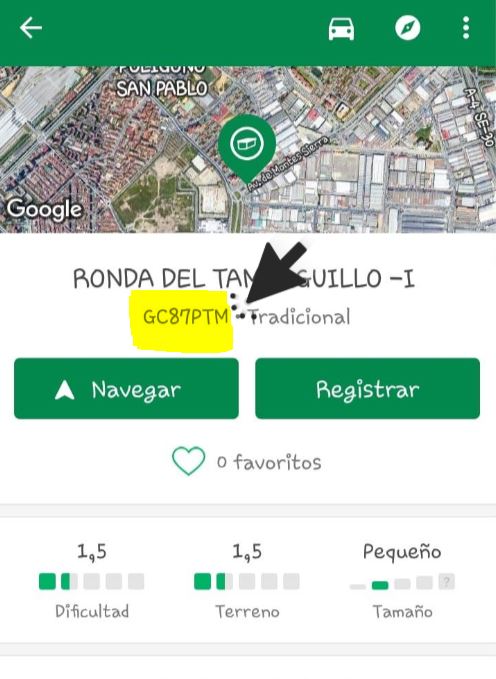 Pantalla principal
4
Si haces CLICK aquí, podrás ver…
Podrás ver la forma del GEOCACHÉ, su dificultad, el tipo de terreno y la dificultad
Pulsa NAVEGAR para empezar…
Y a buscar el TESORO…
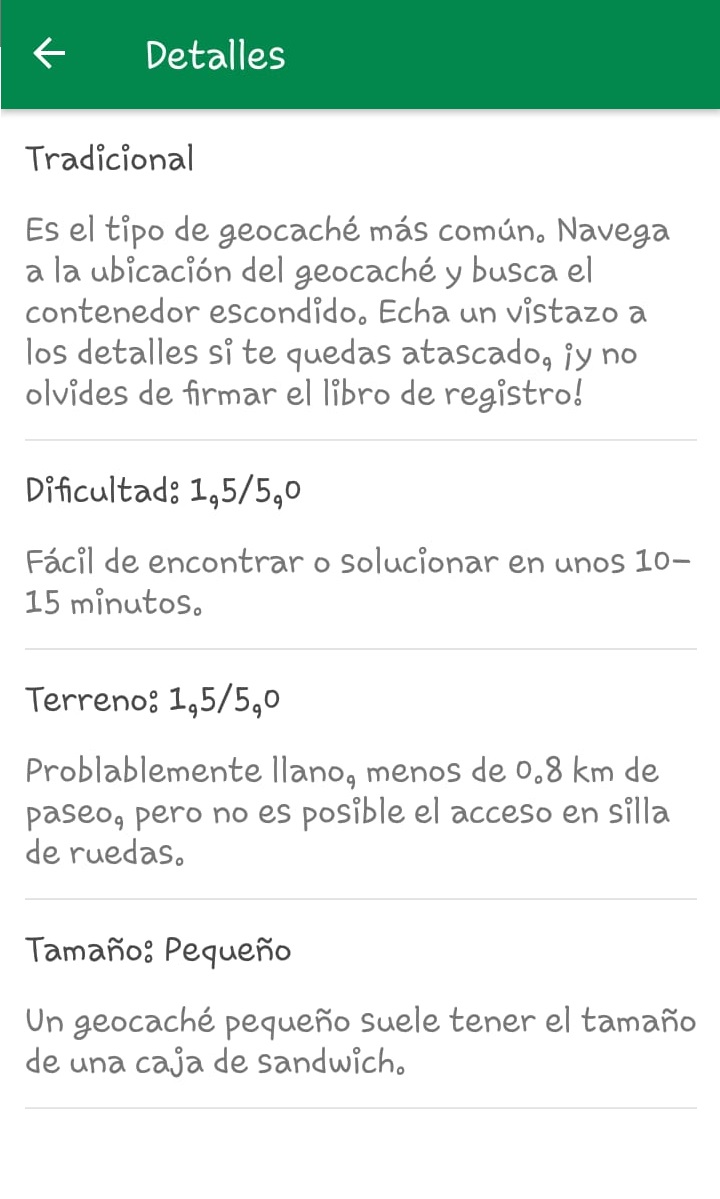 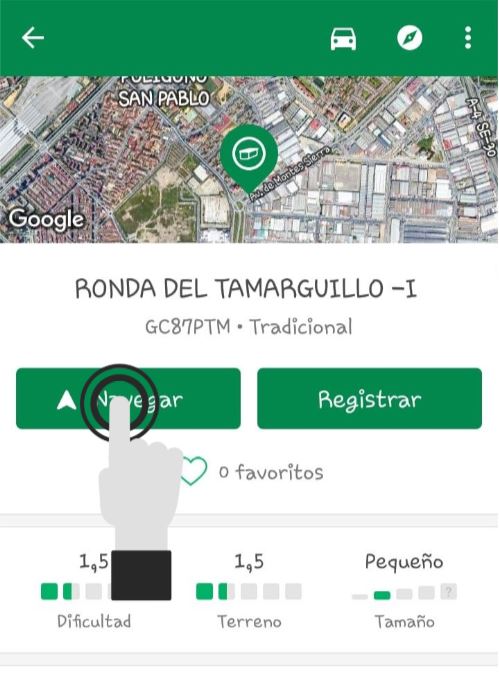 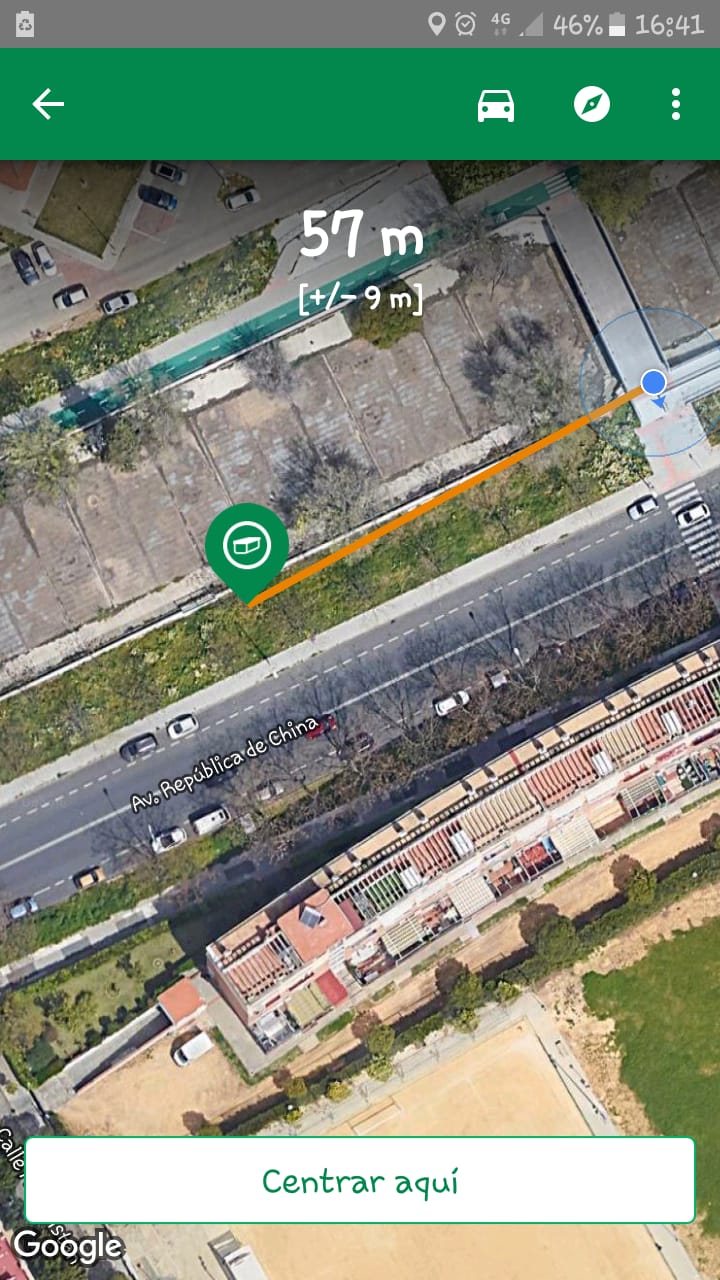 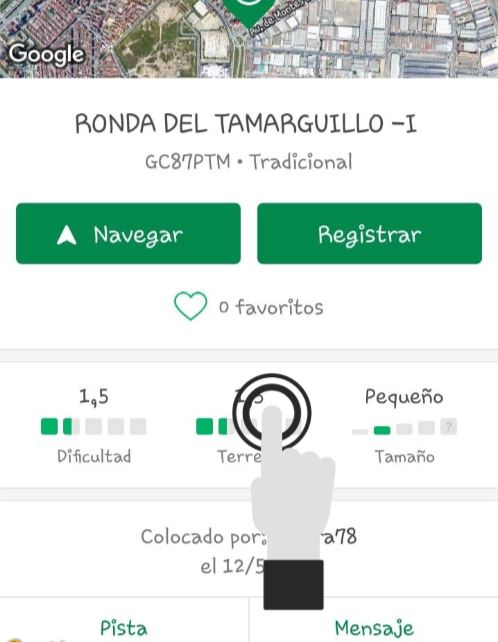 Cuando lo encuentres… hazte un SELFIE con el GEOCACHÉ junto al monumento que se encuentra…
Envía la foto al CLASSROOM (recuerda que debes introducir el código de la clase para entrar 13j9wdw) y se te proporcionará una pista para encontrar el monumento ENIGMA.
5
LISTA DE CÓDIGOS GEOCACHÉS
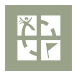 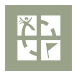 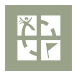 1 Codigo = 1 pista
2 Codigo = 1 pista
3 Codigo = 1 pista
GC4D94V
GC1YNJD
GC2qqd4
Hospital de la Sangre
Pabellón de Perú
Real Fábrica de Artillería
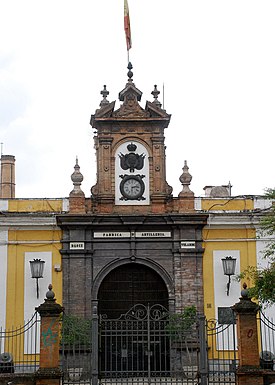 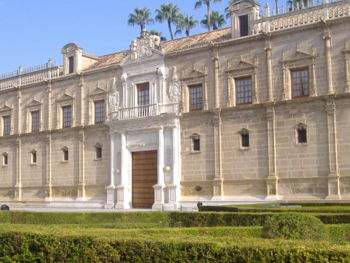 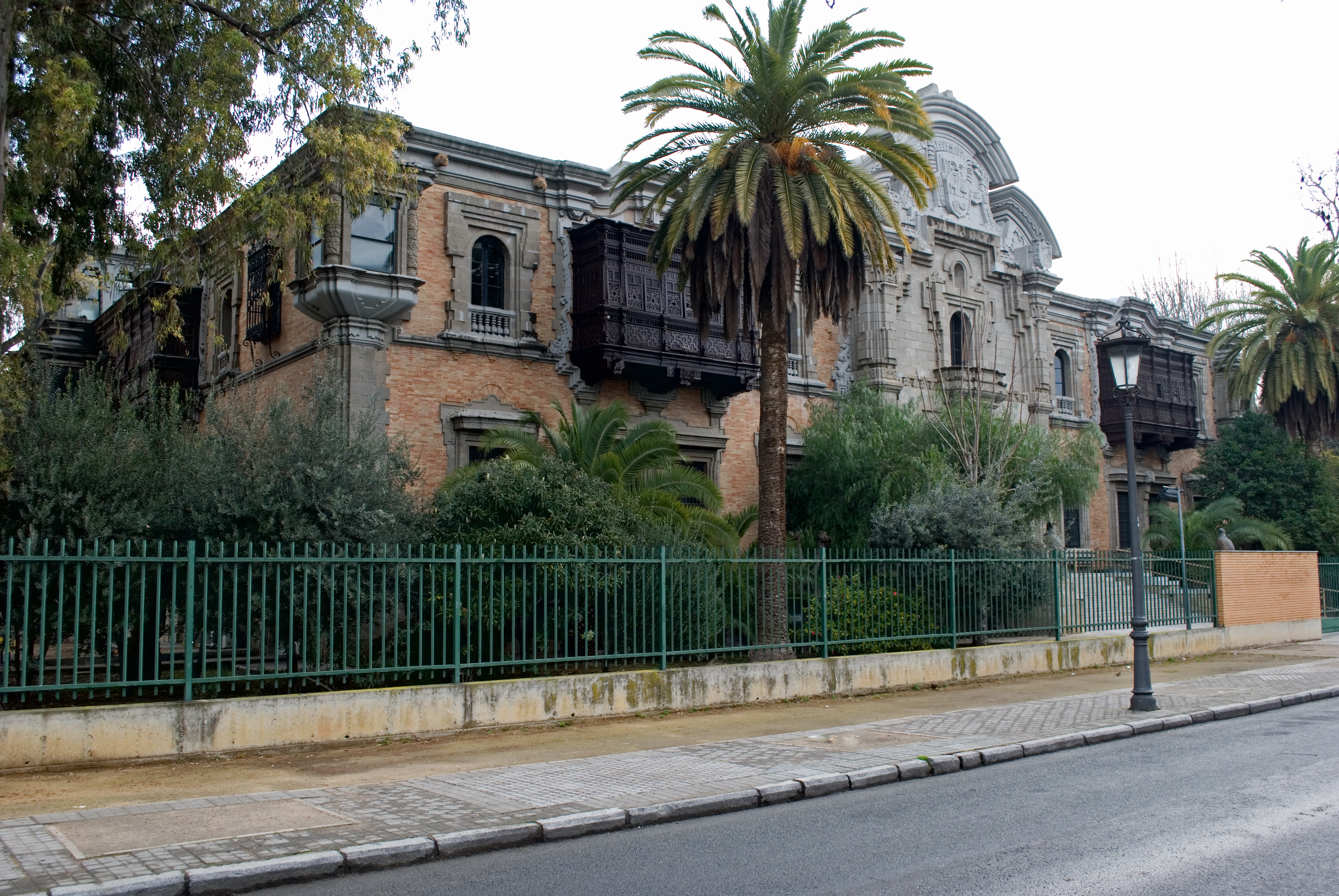 Construido con motivo de la exposición iberoamericana de 1929.  Sirve a la Casa de la ciencia y al consulado de Perú.
Edificio más significativo de la arquitectura española del siglo XVI
Impresionante fábrica que fabricaba armas para la armada sobre el siglo XVI
6
LISTA DE CÓDIGOS GEOCACHÉS
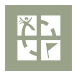 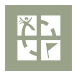 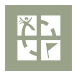 4 Codigo = 1 pista
5 Codigo = 1 pista
6 Codigo = 1 pista
GC1YNKM
GC2QQD6
GC2T4B5
Hotel Alfonso XIII
Parque de María Luisa
Pabellón de Guatemala
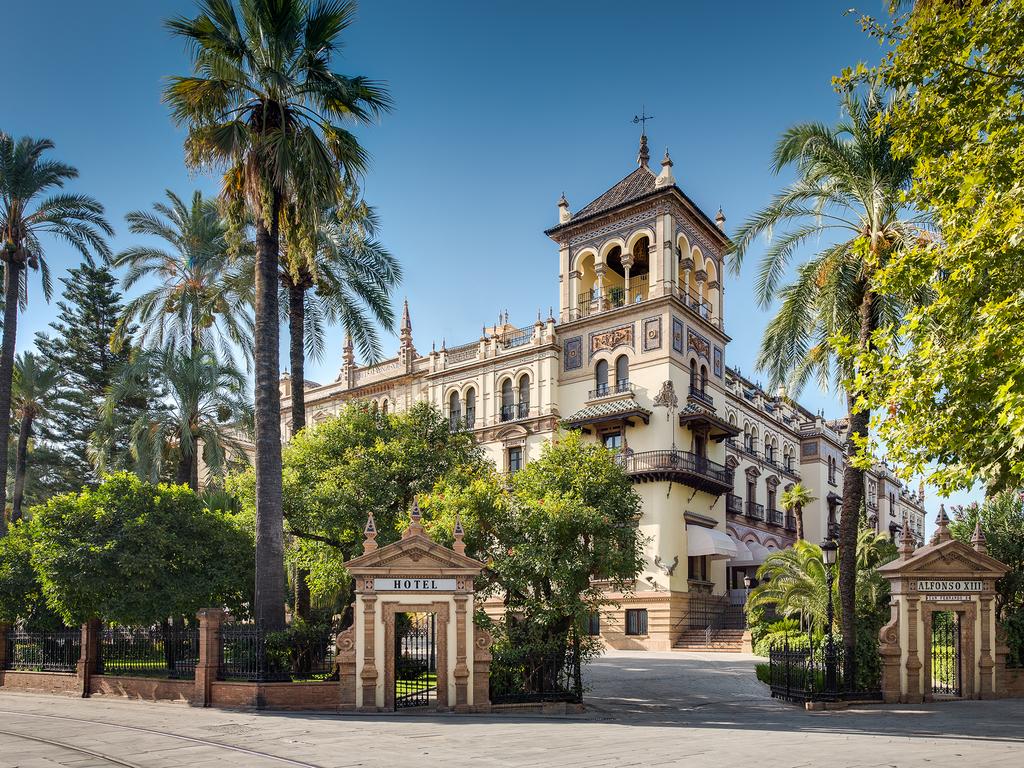 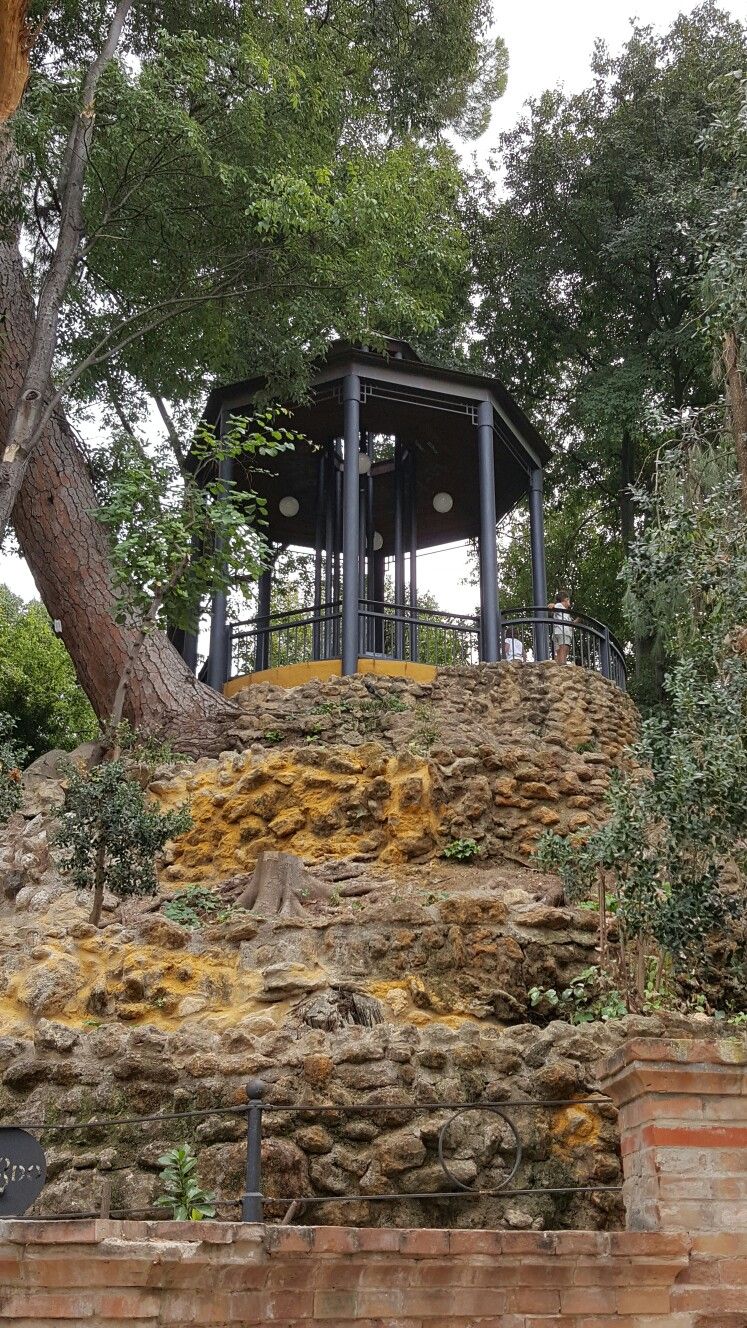 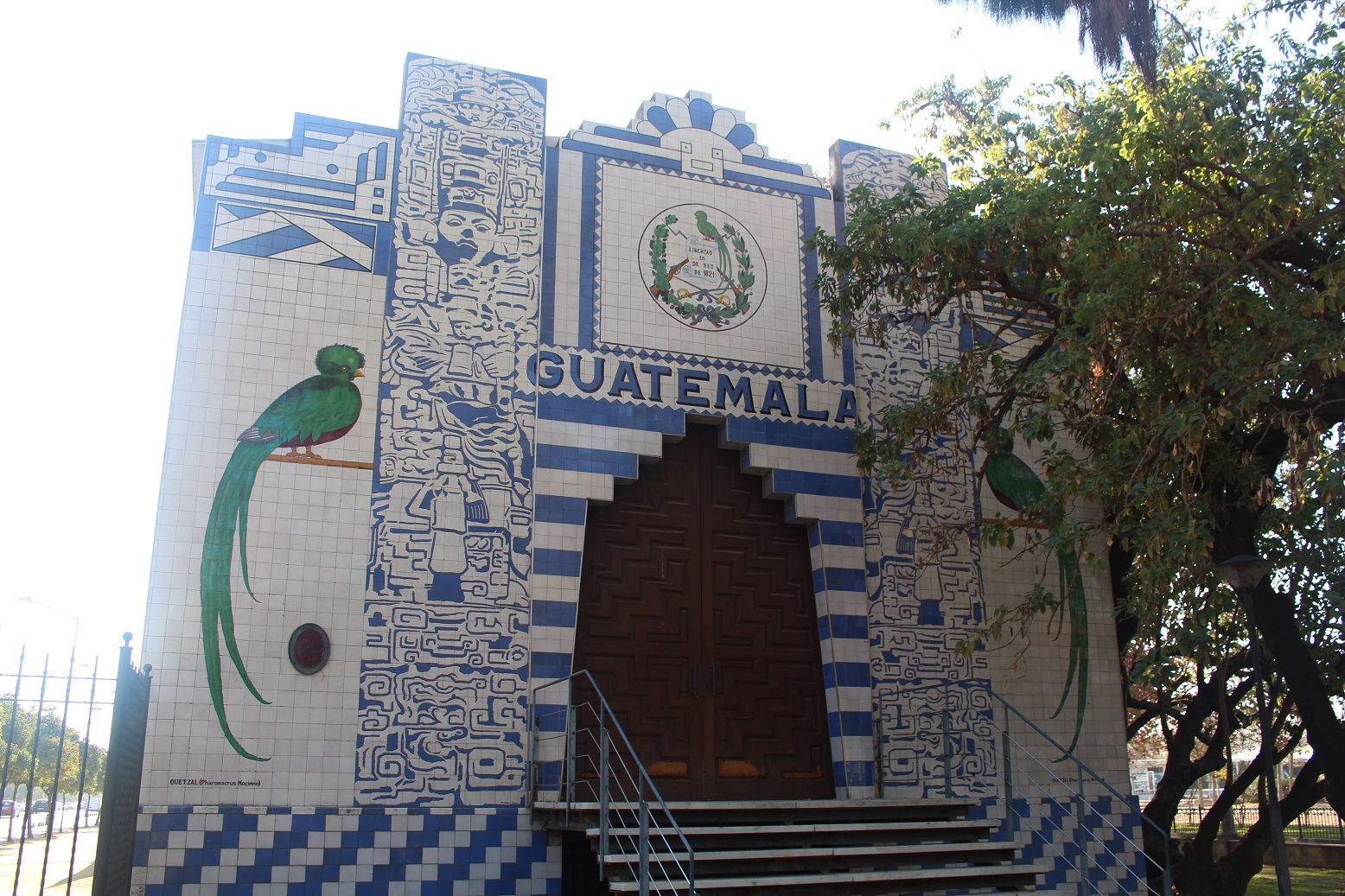 Fue inaugurado por Alfonso XIII en 1928. Edificio considerado de Bien de  Interés Cultural.
Edificio participante en la exposición iberoamericana de 1929
Inaugurado en 1914 es uno de los parques con más biodiversidad de Sevilla.
7
EL MONUMENTO ENIGMA ES…
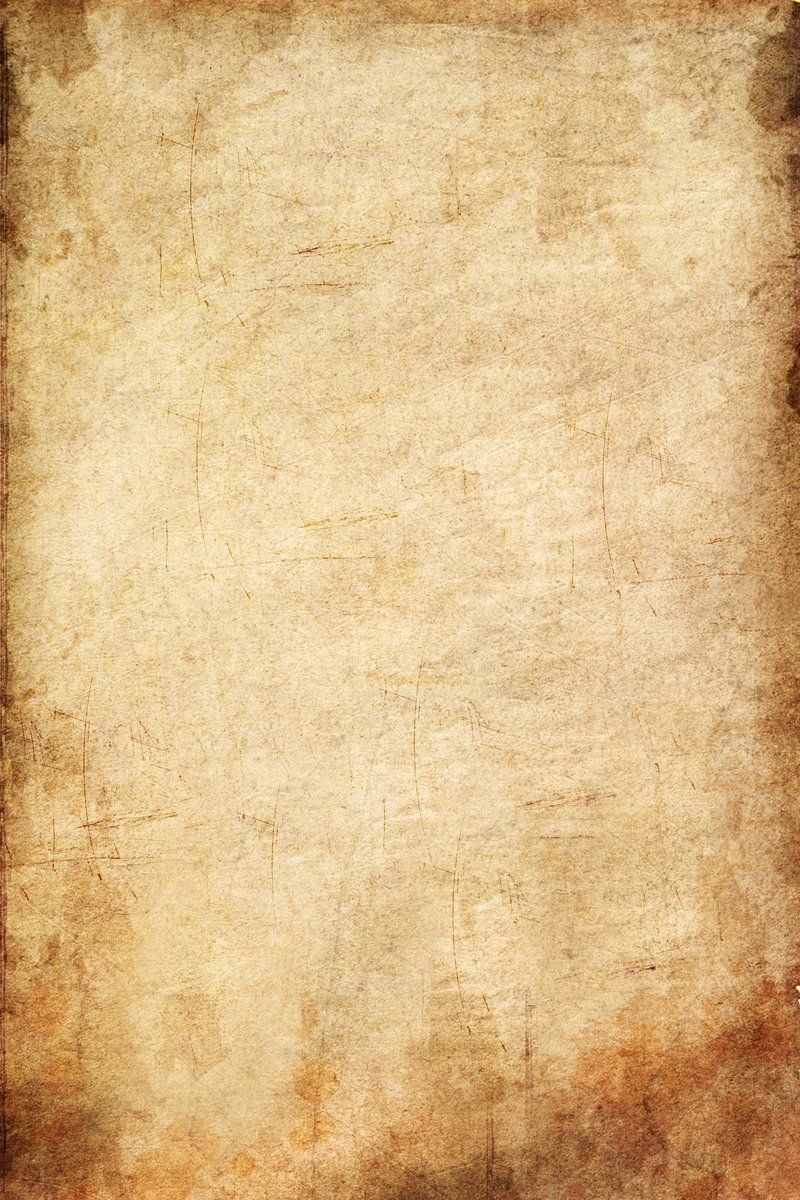 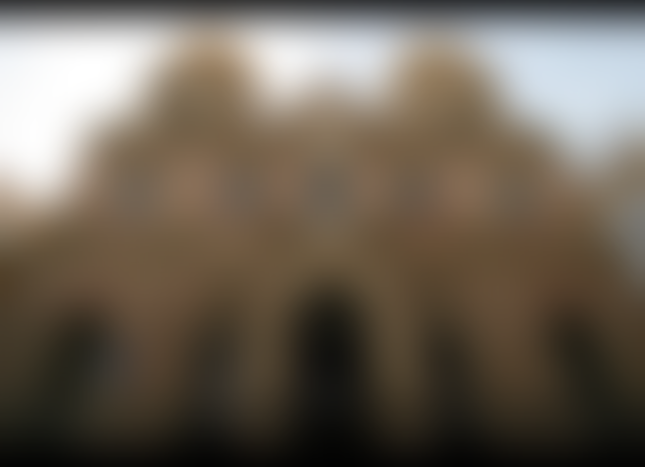 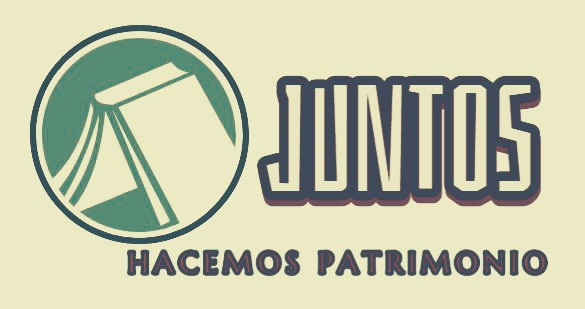 “La cultura es un saber del que no tiene uno que acordarse…fluye espontáneamente”